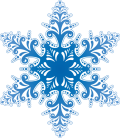 Запорошила дорожки, 
Разукрасила окошки. 
Радость детям подарила
И на санках прокатила.
Гуляю в поле, 
Летаю на воле, 
Кручу, бурчу, 
Знать никого не хочу. Вдоль села пробегаю, Сугробы наметаю.
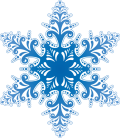 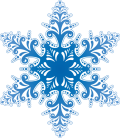 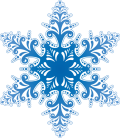 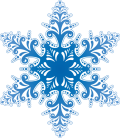 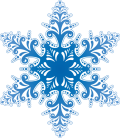 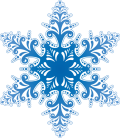 Невидимкой, осторожно 
Он является ко мне 
И рисует, как художник, 
Он узоры на окне.
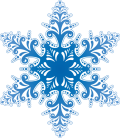 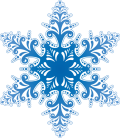 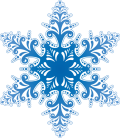 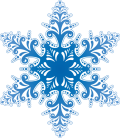 Белый дед, белее нет. 
Старый, горбатый, 
Лежит возле хаты. 
Лежит всю зиму – 
Никто не поднимет.
Весна придет  - 
Он сам уйдет.
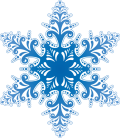 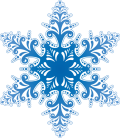 В мороз – лежит, 
в тепло – бежит,Прозрачное, а не стекло,Пригреешь – 
собрать не успеешь.
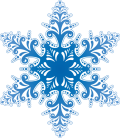 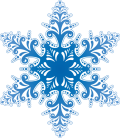 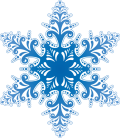 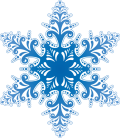 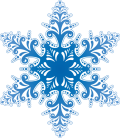 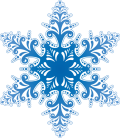 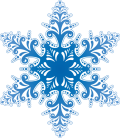 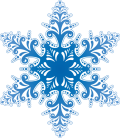 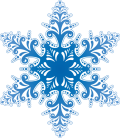 Пушистый ковёр 
Не руками ткан, 
Не шелками шит, 
При солнце, при месяце Серебром блестит
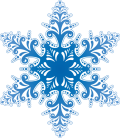 В белом бархате деревня – 
И заборы, и деревья. 
А как ветер нападёт, 
Этот бархат опадёт.
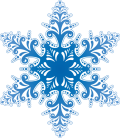 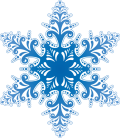 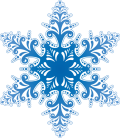 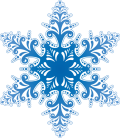 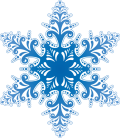 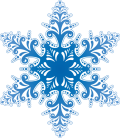 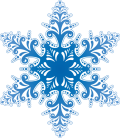 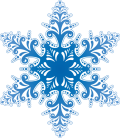 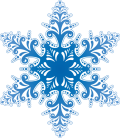 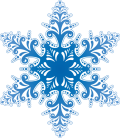 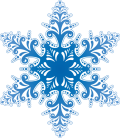 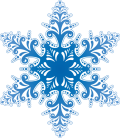 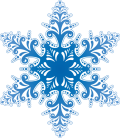 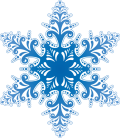 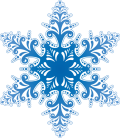 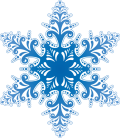 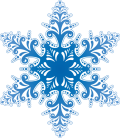 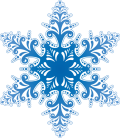 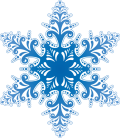 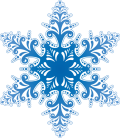 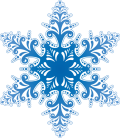 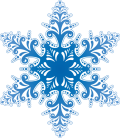 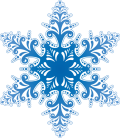 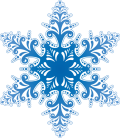 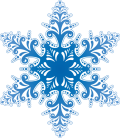 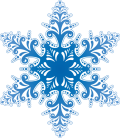 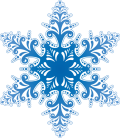 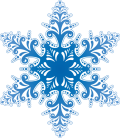 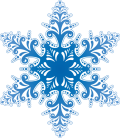 И. Бунин
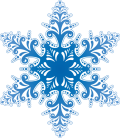 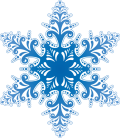 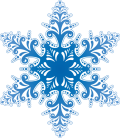 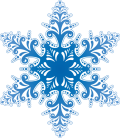 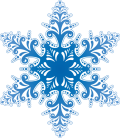 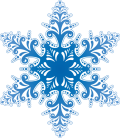 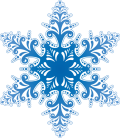 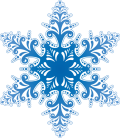 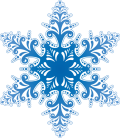 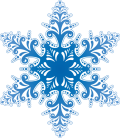 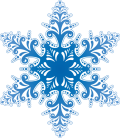 Первый снег.
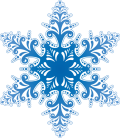 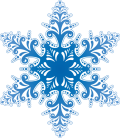 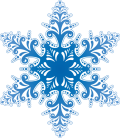 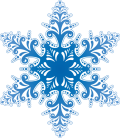 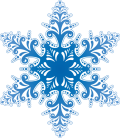 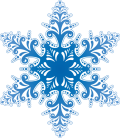 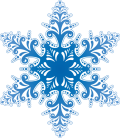 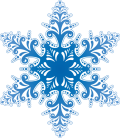 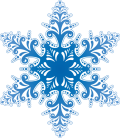 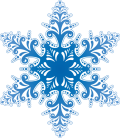 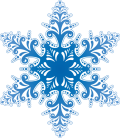 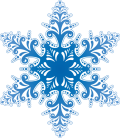 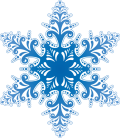 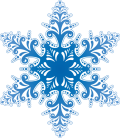 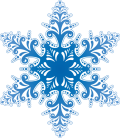 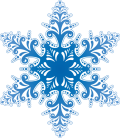 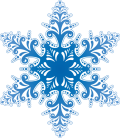 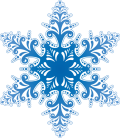 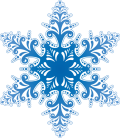 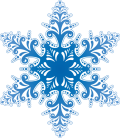 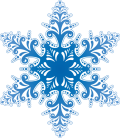 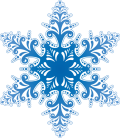 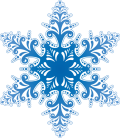 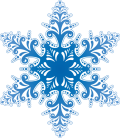 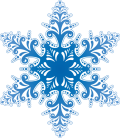 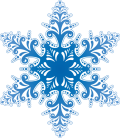 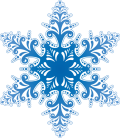 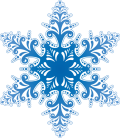 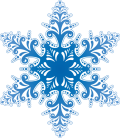 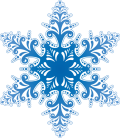 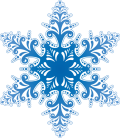 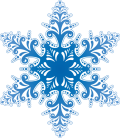 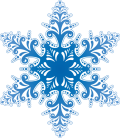 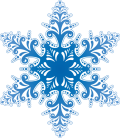 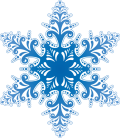 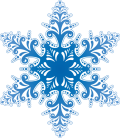 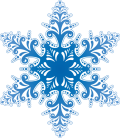 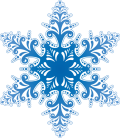 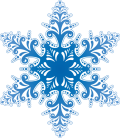 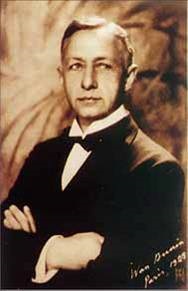 Иван Бунин 
родился 10 (22) октября 1870 года в Воронеже, где прожил первые три года своей жизни. 
       В дальнейшем семья переехала в имение Озёрки под Елец.  До 11 лет воспитывался дома. В 1881 поступает в Елецкую уездную гимназию, в 1885 возвращается домой и продолжает образование под руководством старшего брата Юлия. Много занимался самообразованием. В 17-летнем возрасте начинает писать стихи, в 1887 — дебют в печати.
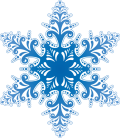 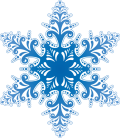 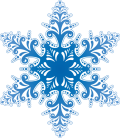 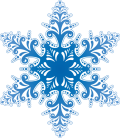 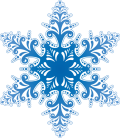 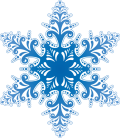 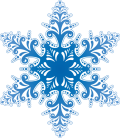 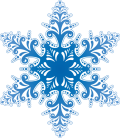 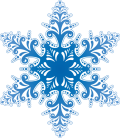 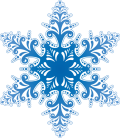 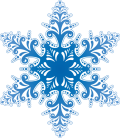 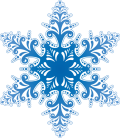 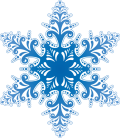 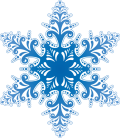 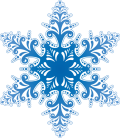 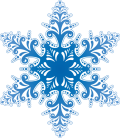 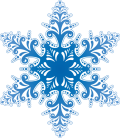 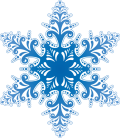 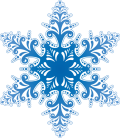 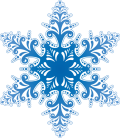 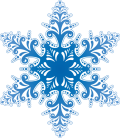 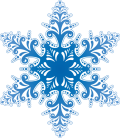 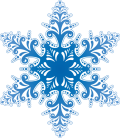 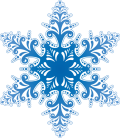 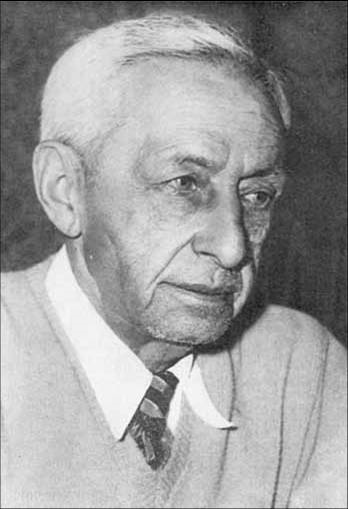 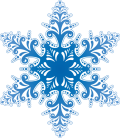 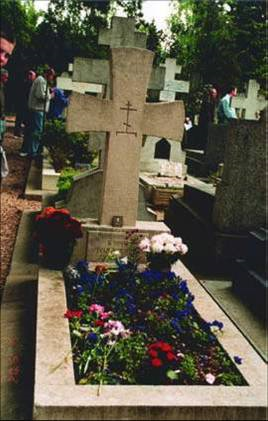 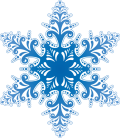 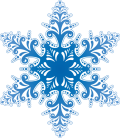 Бунину трижды присуждалась Пушкинская премия. 
1 ноября 1909 года он был избран почётным академиком Санкт-Петербургской академии наук.
Умер во сне с 7 на 8 ноября 1953 года в Париже. Похоронен на кладбище во Франции.
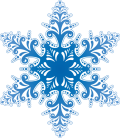 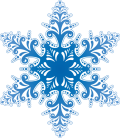 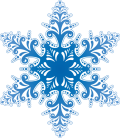 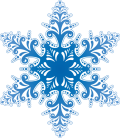 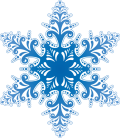 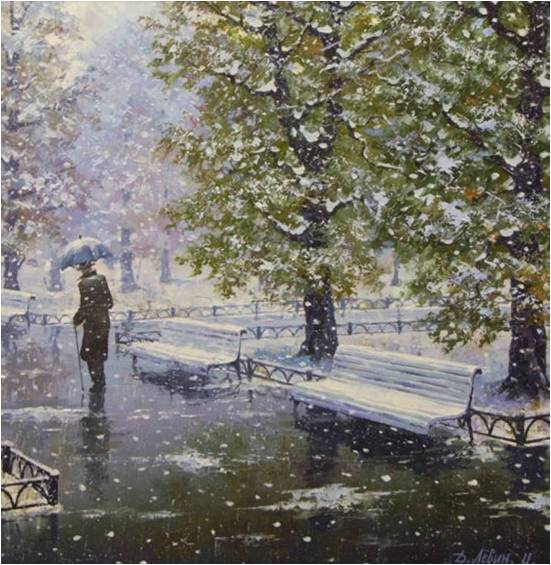 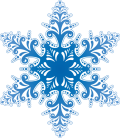 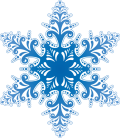 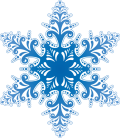 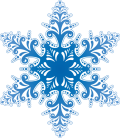 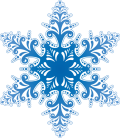 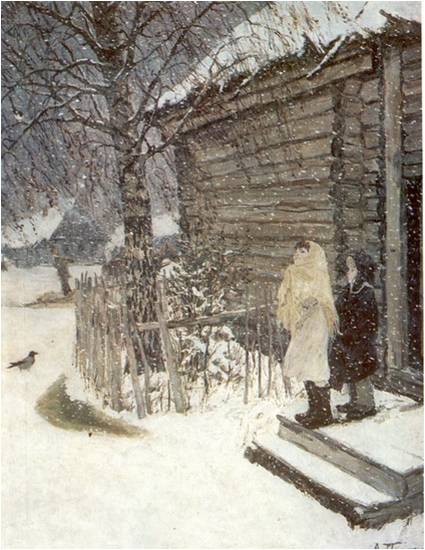 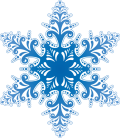 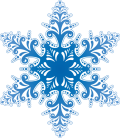 Пластов 
«Первый снег»
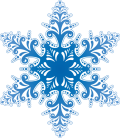 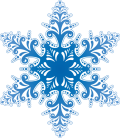 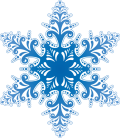 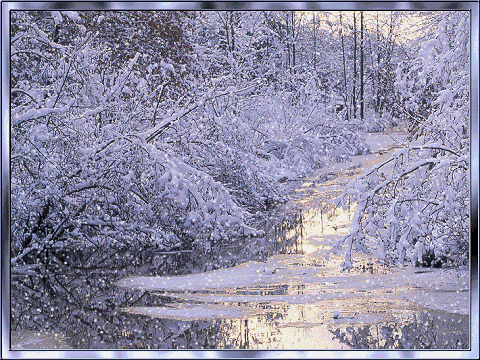 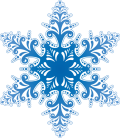 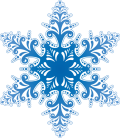 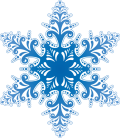 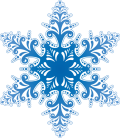 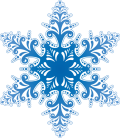 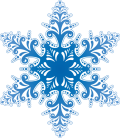 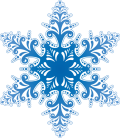 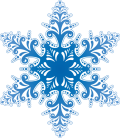 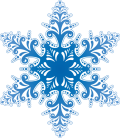 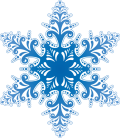 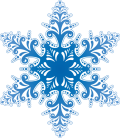 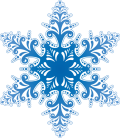 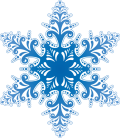 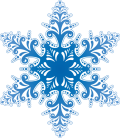 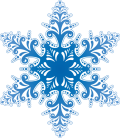 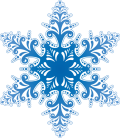 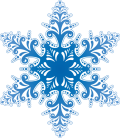 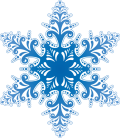 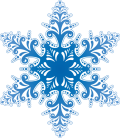 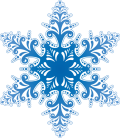 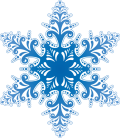 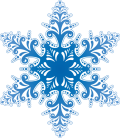 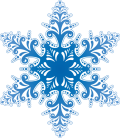 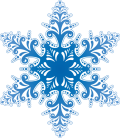 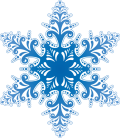 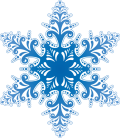 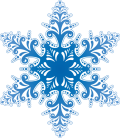 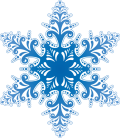 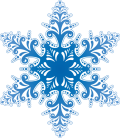 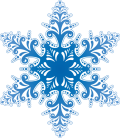 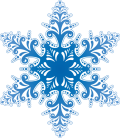 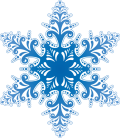 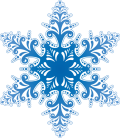 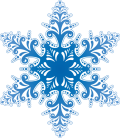 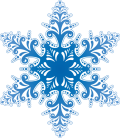 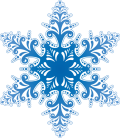 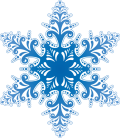 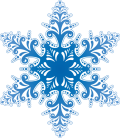 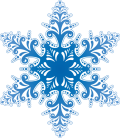 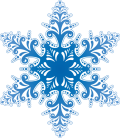 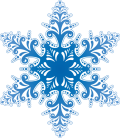 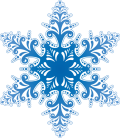 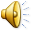 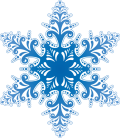 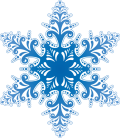 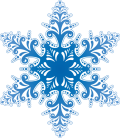 Зимним холодом пахнуло
На поля и на леса.
Ярким пурпуром зажглися
Пред закатом небеса.

Ночью буря бушевала,
А с рассветом на село,
На поля, на сад пустынный
Первым снегом понесло…

И сегодня над широкой
Белой скатертью полей
Мы простились с запоздалой 
Вереницею гусей.
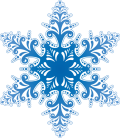 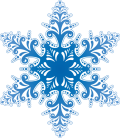 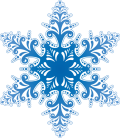 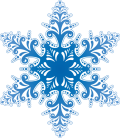 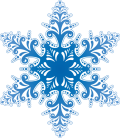 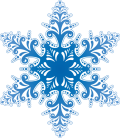 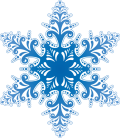 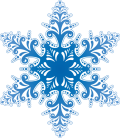 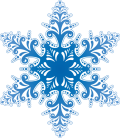 Ярким пурпуром
 зажглися
Пред закатом небеса.
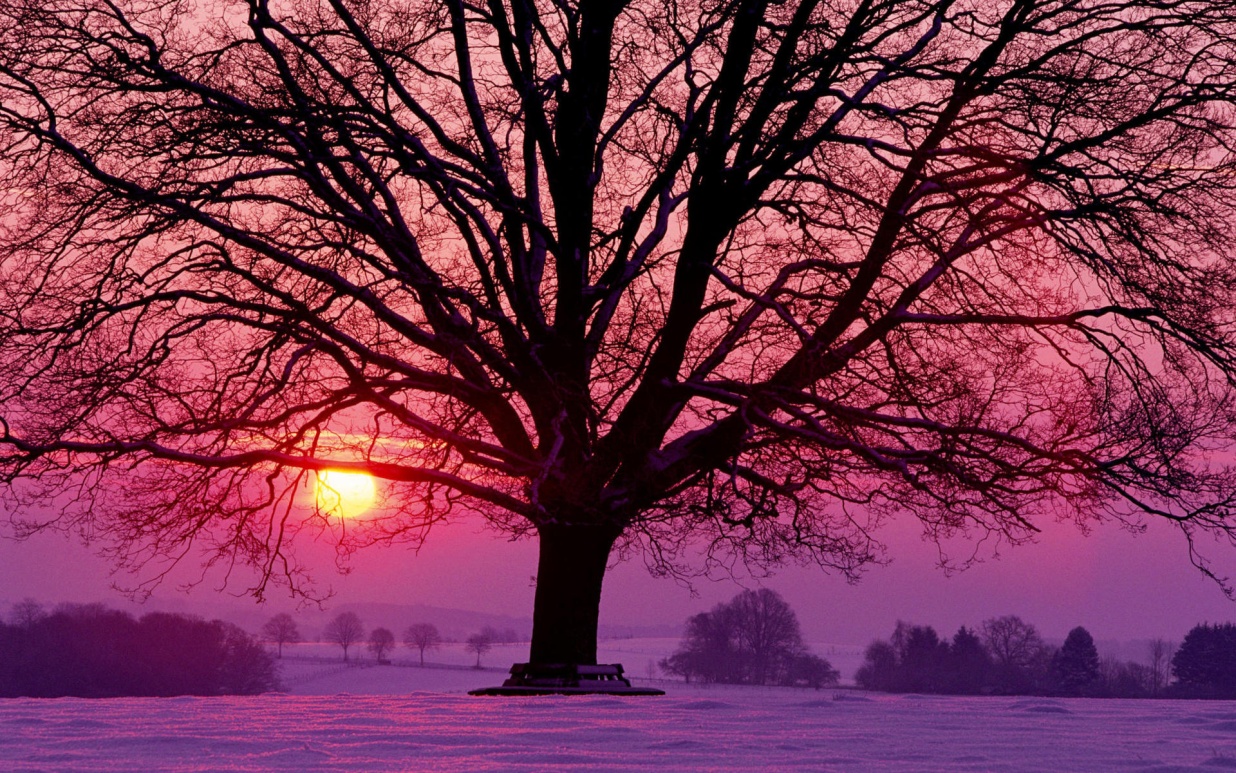 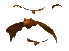 Белой скатертью полей
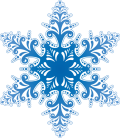 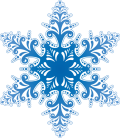 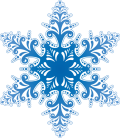 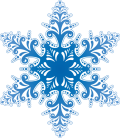 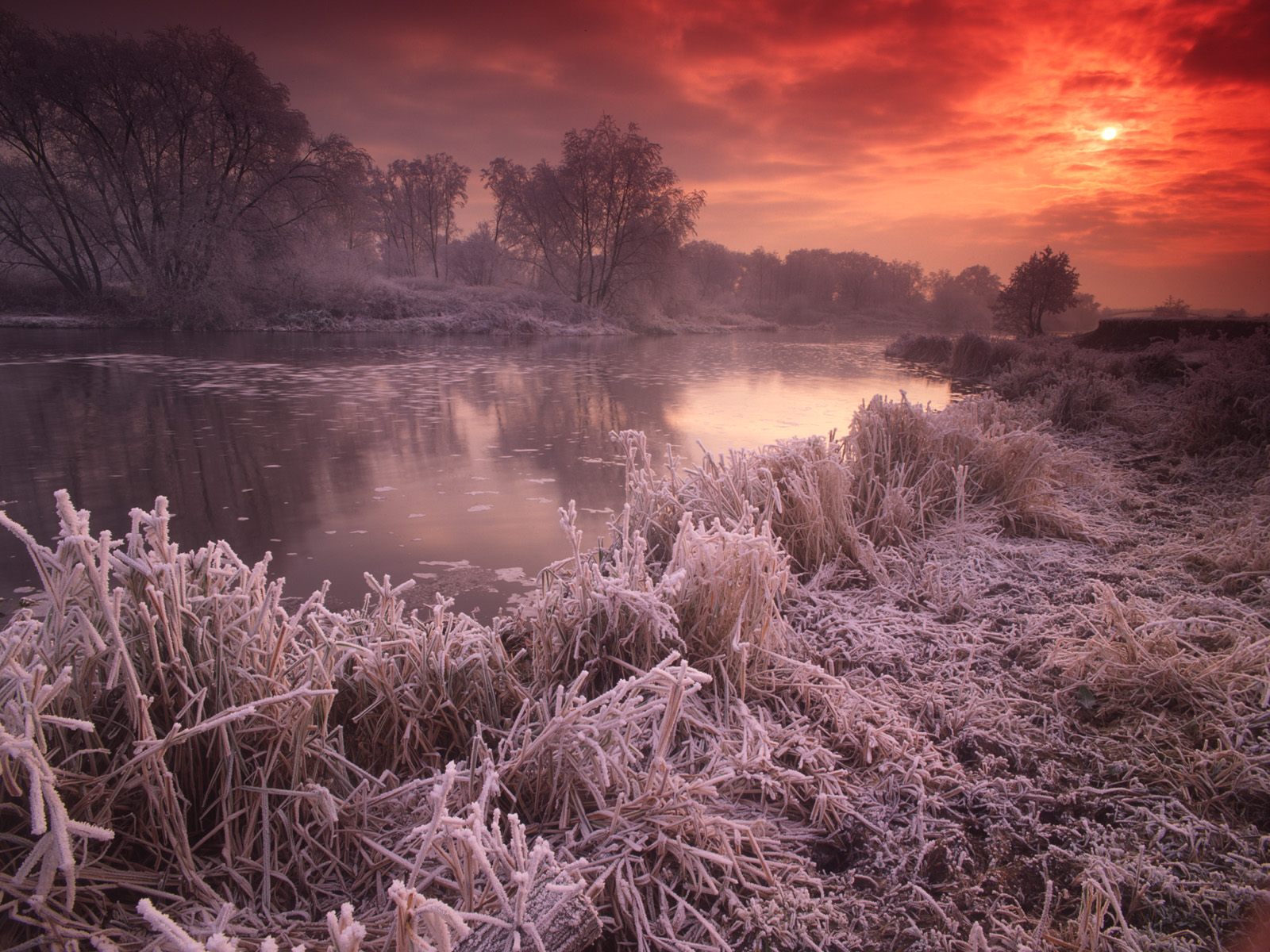 пахнуло
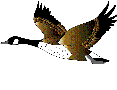 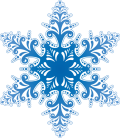 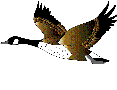 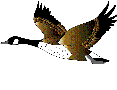 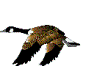 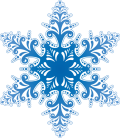 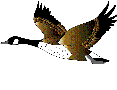 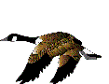 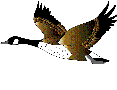 с запоздалой вереницею гусей.
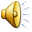 Молодцы!
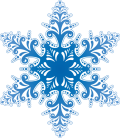 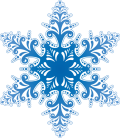 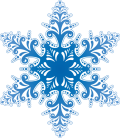 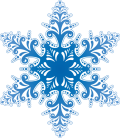 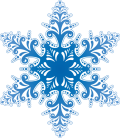 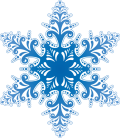 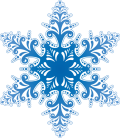 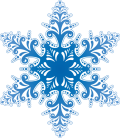 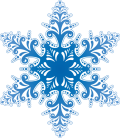 http://childline.ru/zima.shtml
http://www.nanya.ru/articles/10515.html
http://900igr.net/kartinki/literatura/Bunin/Biografija-Bunina.html
http://www.pixnet.ru/wallpapers/390fd2727f907293c989d82b9a0fe3bc/2700_5.jpg
http://www.welldes.com/animation2.htm
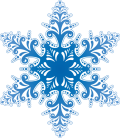 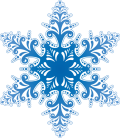 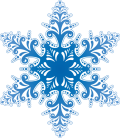